Mengenal perbuatan baik
dan tidak baik
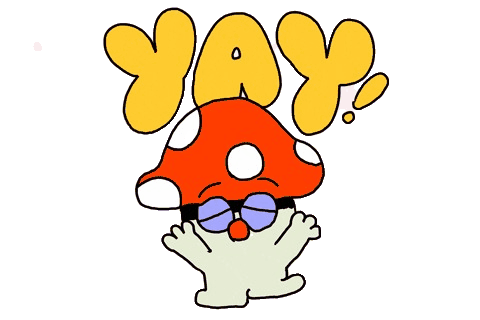 Yang mana yah sikap anak yang baik
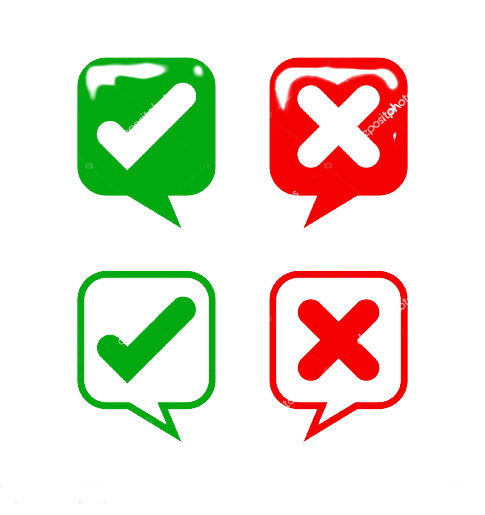 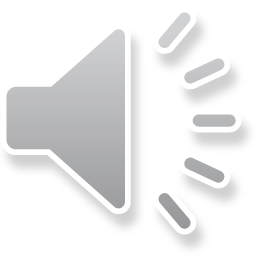 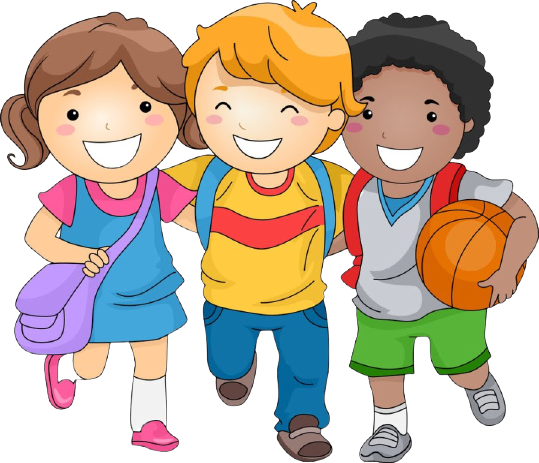 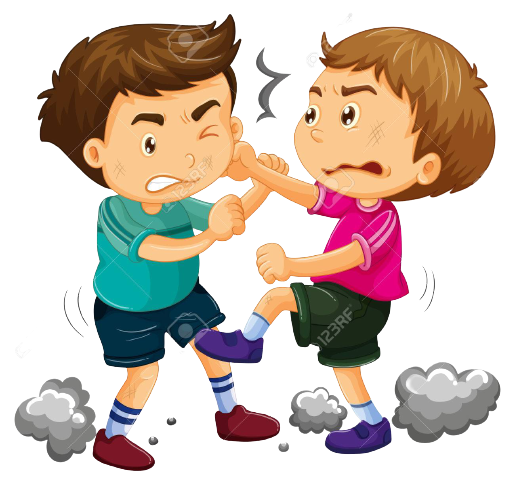 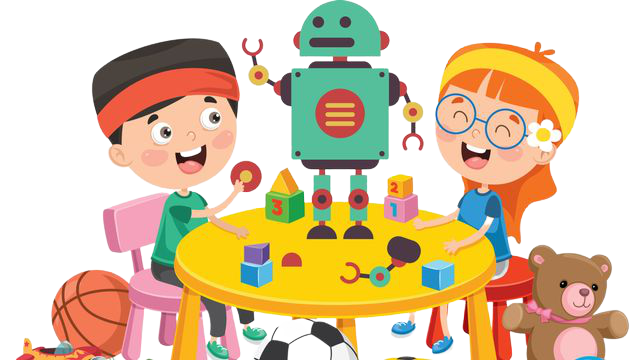 Yang mana yah sikap anak tidak baik
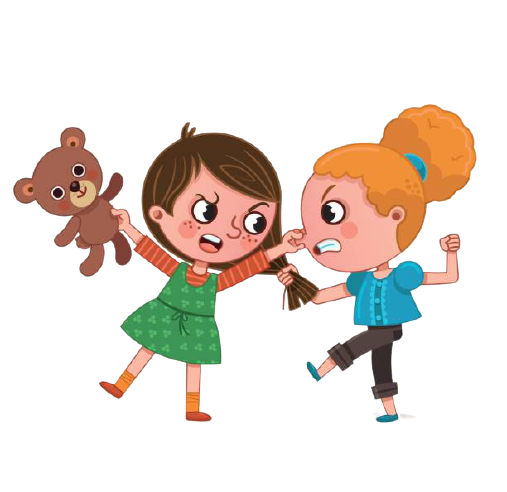 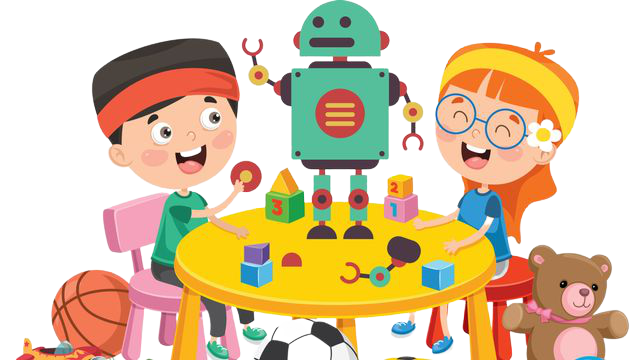 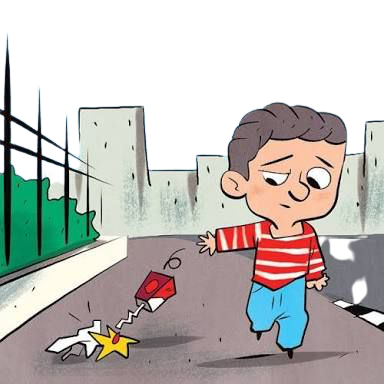 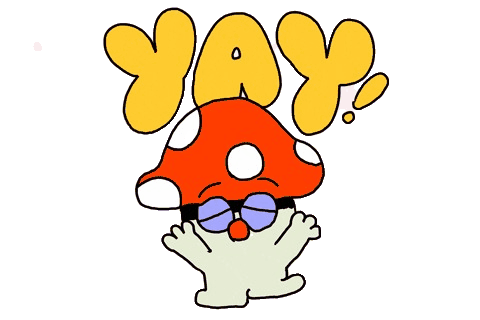 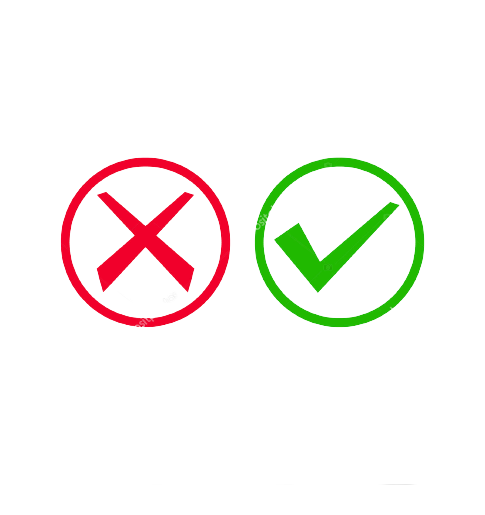 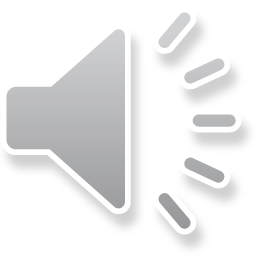